Minőségirányítás vagy az irányítás minősége – avagy mi a minőségügyes szerepe a mai szervezetben?
Puskás László

 „ISOFÓRUM Ősz 2016”2016. 11. 23.
Néhány indító gondolat:
A „minőség” jelző általi fókuszálás, leszűkítés egyre inkább szerepét veszti, felolvad, és az irányítás sokszínűsége dominál, ebből fakadóan a hatékony működéshez egyre inkább a vezetőnek kell betölteni a korábbi minőségügyes funkciókat (kivéve persze a napi adminisztrációs rutinokat).
A minőség azáltal, hogy be kell épüljön a működési folyamatokba a minőségirányítás négy fő elemének komplex integrációját megvalósítva magában a mindennapi működésben, a különálló minőségügyes funkció ismét csak szerepét veszti, az alap szakmákat színesítő, azokba integrálódó kompetenciaként él tovább.
„ISOFÓRUM Ősz 2016”     2016. 11. 23.
A workshop célja:
A ma elhangzott előadások alapján gondoljuk végig, hogy miként kell értelmezni a MIR vezető szerepét a mai szervezetben.
Azonosítsuk azokat a körülményeket amelyek hatással vannak a MIR vezető helyzetére, megítélésére, jövőbeli kilátásaira.
A kihívásokat azonosítva próbáljunk választ adni a jövőbeli kihívásokra.
„ISOFÓRUM Ősz 2016”     2016. 11. 23.
A workshop tematikája:
A workshop célja kapcsán előre összeállított kérdésekre keressük a választ egy KJ diagram segítségével.

A KJ diagram célja, hogy a nehezen áttekinthető helyzet kapcsán rendelkezésre álló információkat rendezze, csoportosítsa, az egyes csoportok kapcsolatát megállapítsa. Az alapvető okokat meghatározza, majd egy végső következtetést, teendőt megfogalmazzon.

Kérem bízzanak a folyamatban! Jó munkát kívánok hozzá!
1. lépés: Értelmezzék, fogalmazzák meg a kérdést!
A csoport általi feldolgozásra javasolt kérdést megtalálja minden csoporttag a saját mappájában.

Amennyiben a kérdés pontosításra szorul, végezzék el a pontosítást, vagy fogalmazzák meg a saját kérdésüket.

A feldolgozandó kérdés Miért? vagy Mi? Kérdőszóval kezdődjön.
„ISOFÓRUM Ősz 2016”     2016. 11. 23.
2. lépés: Fogalmazzák meg a problémával összefüggő tényeket!
Mindenki írjon 2 tényt külön-külön lapra a feltett kérdés kapcsán mondatként megfogalmazva, tegyék a kész lapokat a FlipChart-ra.
 


Valaki olvassa fel egyenként a leírt mondatokat. A cél, hogy mindenki értse a leírt mondatot. Ha szükséges, pontosítsák a megfogalmazást. (Itt nem véleményezésen, hanem a tárgyszerűségen és az érthetőségen van a hangsúly! Ne minősítsék egymást!)
Ha azonos megfogalmazások kerülnek elő, azokat vonják egybe a további munkához.
„ISOFÓRUM Ősz 2016”     2016. 11. 23.
3. lépés: 	Csoportosítsák a cédulákat a tartalom 				hasonlósága alapján!
Csoportosítsák a cédulákat tartalom szerint, ragasszák fel a nagy lapra.
Egy csoportba maximum 3 cédula kerüljön. A csonka csoport szükség szerint kiegészíthető további cédulával.
Nem kell minden cédulához társat találni, lehetnek magányos farkasok is.
„ISOFÓRUM Ősz 2016”     2016. 11. 23.
4. lépés: Adjanak a csoportoknak rájuk jellemző címet!
Nevezzék el a kialakult csoportokat, mondat formájában megfogalmazva. Ez lesz az 1. szintű cím.

A címet írják fel piros tollal egy cédulára és tegyék a csoport fölé.
AAA
BBB
„ISOFÓRUM Ősz 2016”     2016. 11. 23.
5. lépés: Csoportosítsák az 1. szintű címeket és csoportokat!
Az 1. szintű címek alapján képezzenek csoportokat! A kapott csoportokat szintén nevezzék el egy mondattal.
A 2. szintű címeket kék színnel írják rá egy cédulára, képezzenek legfeljebb 5 csoportot, beleértve a magányos farkast is.
ZZZ
AAA
CCC
YYY
LLL
KKK
HRHRKDDKNMM
AZAZAZAZ GGGG
„ISOFÓRUM Ősz 2016”     2016. 11. 23.
6. lépés: Csoportosítsák az 2. szintű címeket és csoportokat!
Ha több, mint 5 csoport maradt, akkor az előző eljáráshoz hasonlóan képezzenek 3. szintű csoportokat! A 2. szintű címek alapján határozzák meg a csoport feliratát.
A 3. szintű címeket zöld színnel írják rá egy cédulára, képezzenek legfeljebb 5 csoportot, beleértve a magányos farkast is.
ZZZ
AAA
CCC
YYY
LLL
KKK
XXppZZ%%
HRHRKDDKNMM
AZAZAZAZ GGGG
„ISOFÓRUM Ősz 2016”     2016. 11. 23.
7.lépés: Diagram rajzolás
FlipChart papíron helyezzék el a kialakult csoportokat:
Karikázzák be az 1. szintű csoportokat és a pirossal felírt címeket azonos színnel (pl. fekete tollal.)
Karikázzák be az 2. szintű csoportokat és a kékkel felírt címeket azonos színnel 
Karikázzák be az 3. szintű csoportokat és a zölddel felírt címeket azonos színnel 
Nyilakkal jelezzék a csoportok közötti kapcsolatot!
ok → okozat 
két irányú kapcsolat nem lehetséges
ZZZ
AAA
CCC
ZZZ
AAA
CCC
ZZZ
AAA
CCC
ZZZ
AAA
CCC
AZAZAZAZ GGGG
AZAZAZAZ GGGG
AZAZAZAZ GGGG
AZAZAZAZ GGGG
„ISOFÓRUM Ősz 2016”     2016. 11. 23.
8.lépés: Szavazzanak a „legmagasabb – 1”  szintű címekre 				vagy a magányos farkasokra!
Az 2. vagy ha van a 3. szintű cím alapján értékeljük a megállapítás jelentőségét
Minden résztvevő egy-egy piros (3 pont), kék (2 pont), zöld (1 pont) értékeléssel rendelkezik
Az összesített szavazatok alapján:
A legtöbb pontot kapó csoportot színezzék pirossal
A másodikat kékkel
A harmadikat zölddel
ZZZ
AAA
CCC
ZZZ
AAA
CCC
ZZZ
AAA
CCC
ZZZ
AAA
CCC
AZAZAZAZ GGGG
AZAZAZAZ GGGG
AZAZAZAZ GGGG
AZAZAZAZ GGGG
„ISOFÓRUM Ősz 2016”     2016. 11. 23.
9.lépés: Foglalják össze az elemzés eredményét egy mondatban!
A kapott eredmény alapján fogalmazzuk meg az egy mondatos konklúziót!
….ami megválaszolja a kiinduló kérdést
A végső konklúziót írjuk fel a lap jobb felső sarkába fekete színnel.
Végső konklúzió
Kiinduló kérdés?
ZZZ
AAA
CCC
ZZZ
AAA
CCC
ZZZ
AAA
CCC
ZZZ
AAA
CCC
AZAZAZAZ GGGG
AZAZAZAZ GGGG
AZAZAZAZ GGGG
AZAZAZAZ GGGG
„ISOFÓRUM Ősz 2016”     2016. 11. 23.
10. lépés: Írjuk fel a lap jobb alsó sarkába:
Hely
Dátum 
Résztvevők
Végső konklúzió
Kiinduló kérdés?
ZZZ
AAA
CCC
ZZZ
AAA
CCC
ZZZ
AAA
CCC
ZZZ
AAA
CCC
AZAZAZAZ GGGG
AZAZAZAZ GGGG
AZAZAZAZ GGGG
AZAZAZAZ GGGG
Közösen mondjuk ki:
Jól van!
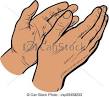 Hely
Dátum 
Résztvevők
Tapsoljuk meg egymást!
„ISOFÓRUM Ősz 2016”     2016. 11. 23.
11.lépés: Osszuk meg az eredményeket
Minden csapat az 1. kérdést és a 9.lépés egy mondatát mondja el a többieknek.
A kapott eredményeket minden résztvevőnek elérhetővé tesszük.
A kapott eredményeket feldolgozzuk és a tanulságokat publikáljuk a minőségügyi szaklapokban.
„ISOFÓRUM Ősz 2016”     2016. 11. 23.